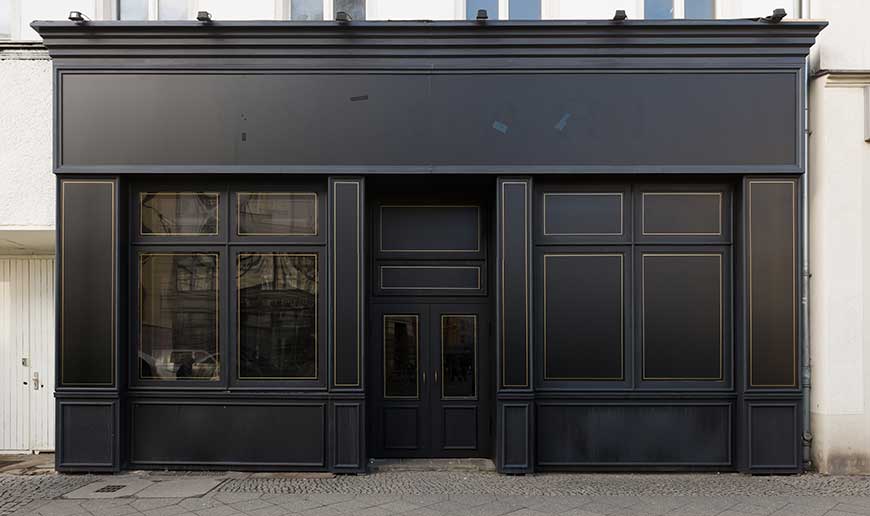 TRADITIONAL BUSINESS- Physical store
1-to-1 marketing
Match products & services to people
Match people to products & services
Product of the products
Trust is built upon professionalism & knowledge
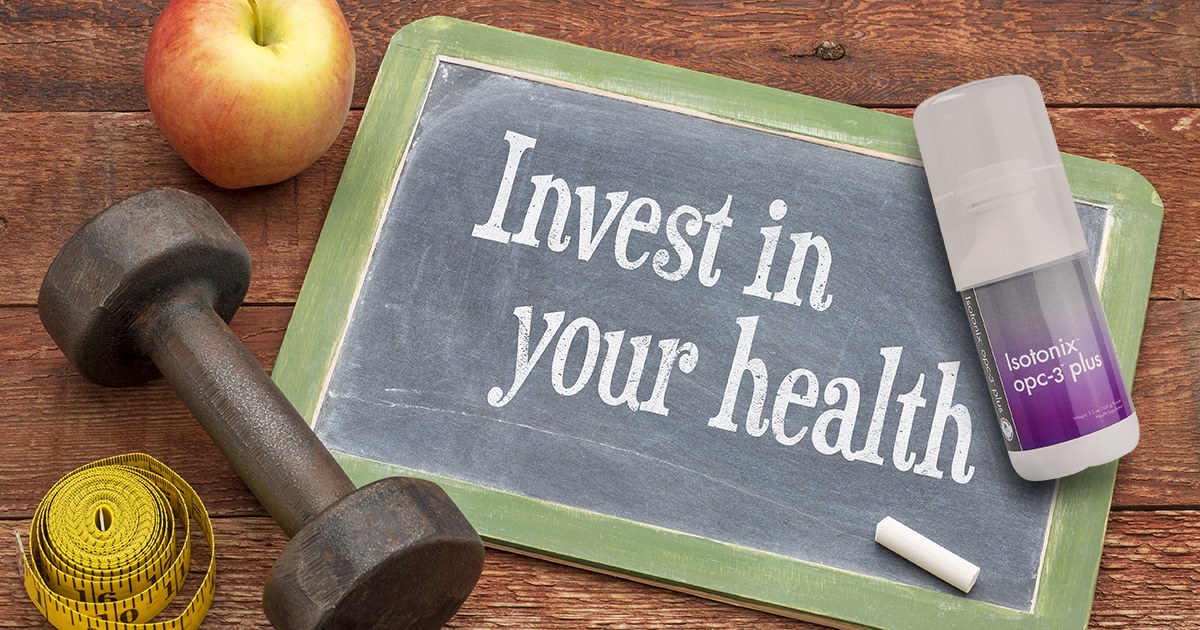 KNOWLEDGE IS WEALTH & HEALTH
PRODUCT KNOWLEDGE
Beauty comes from inside out.
Right supplements are important.
ISOTONIX formula
No discomfort and indigestion
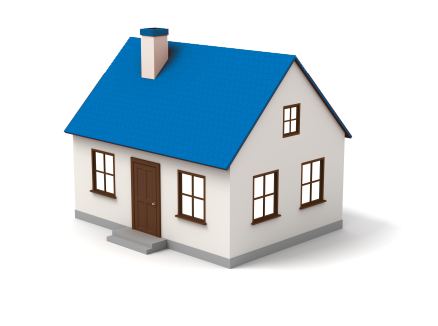 HOME EVENTS –creating awareness
WELLNESS | MOTIVES | HBP
Product demonstration
Product testimonials

IMPACTFUL!!
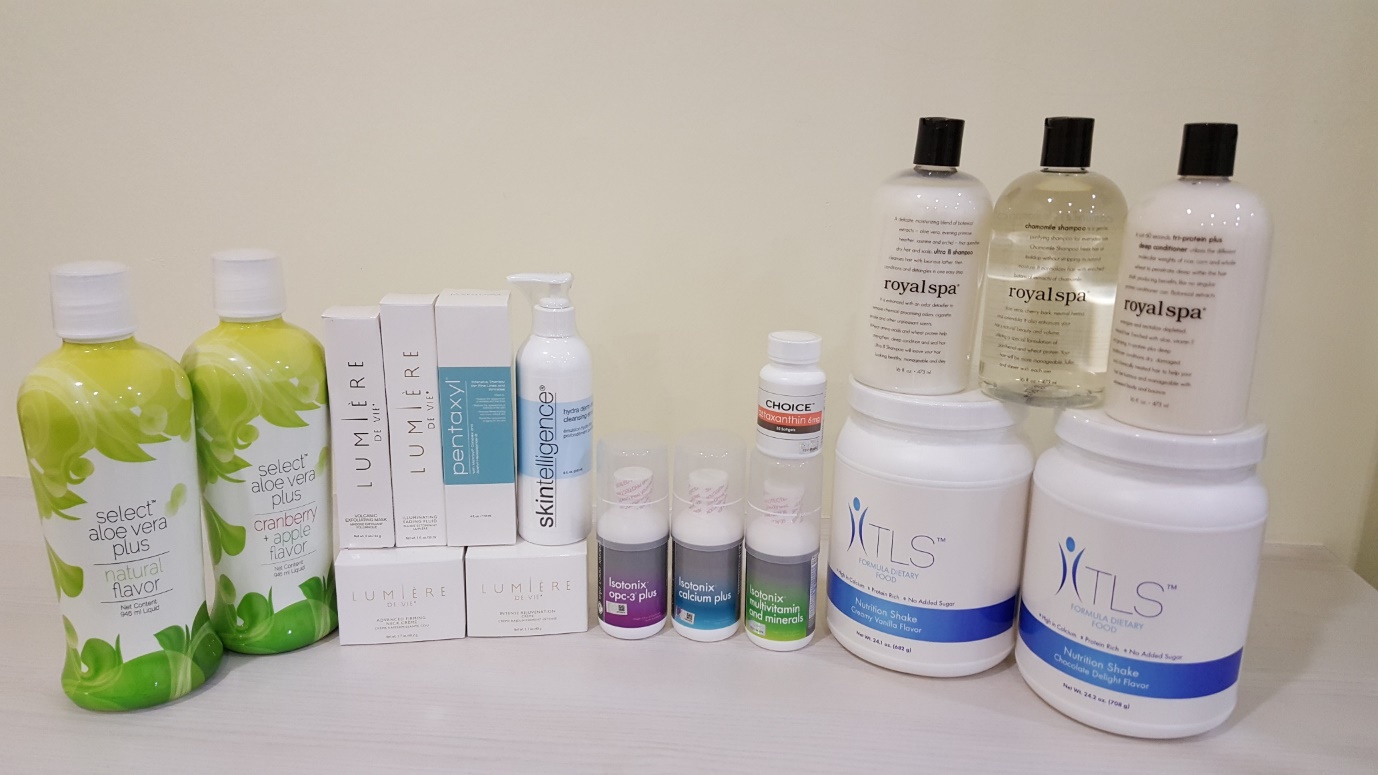 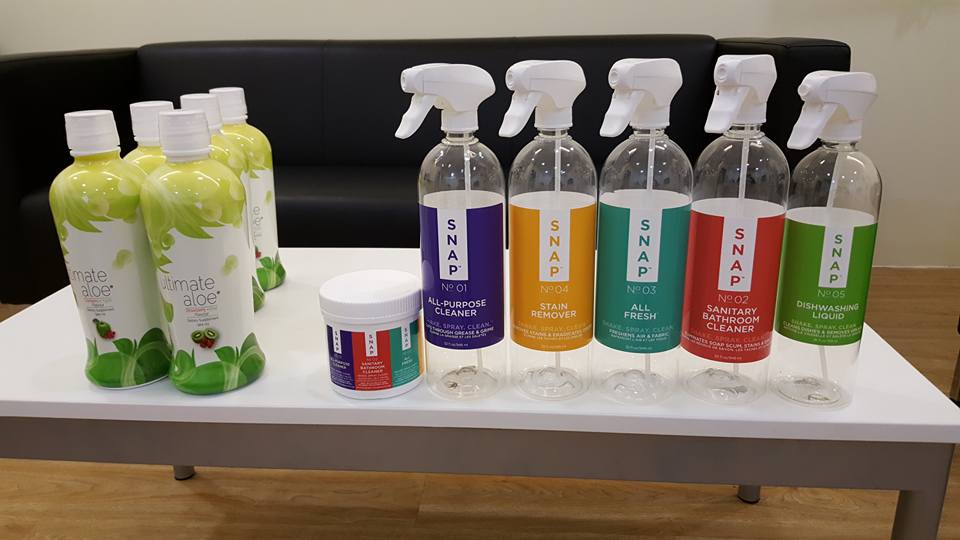 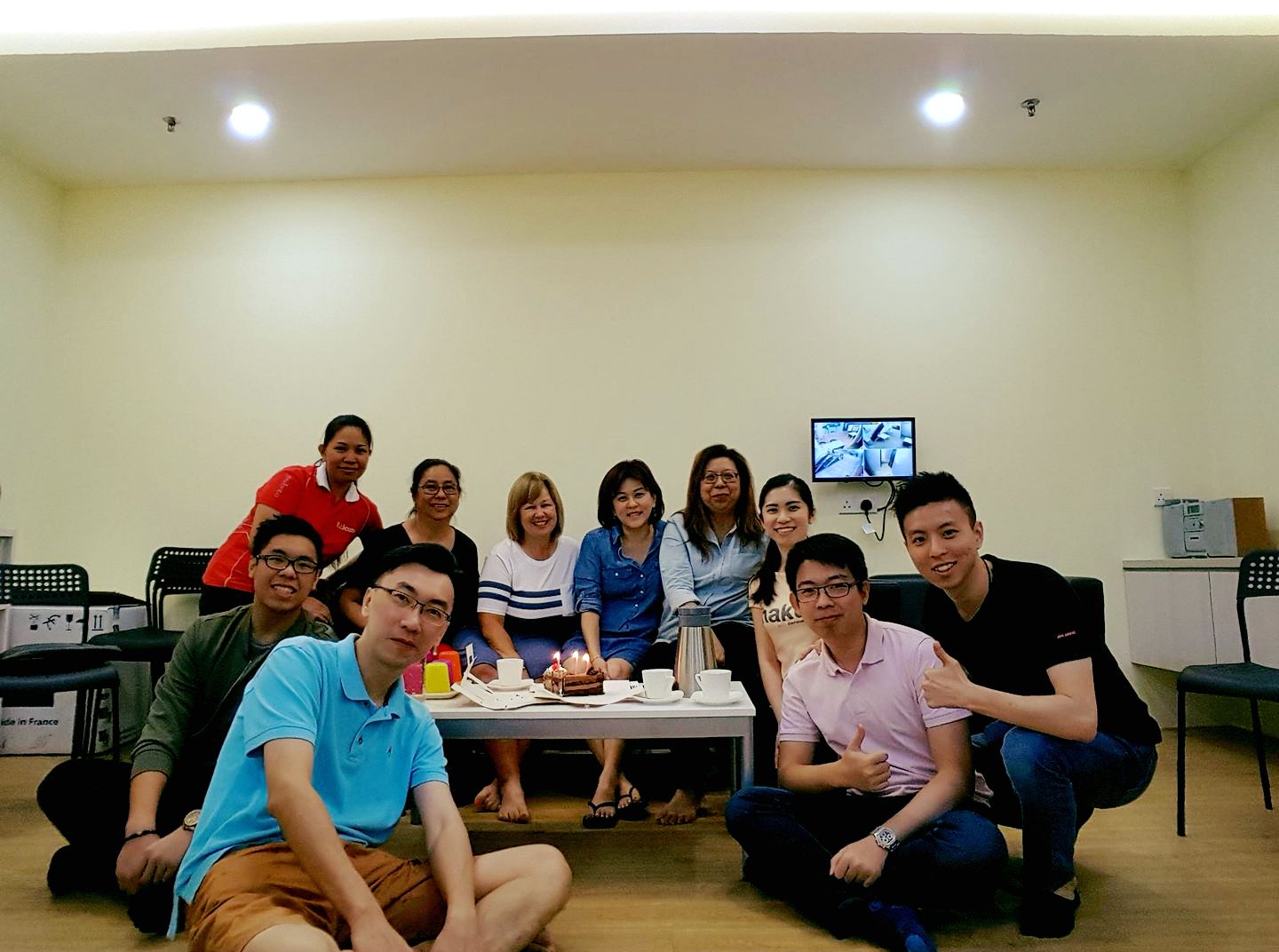 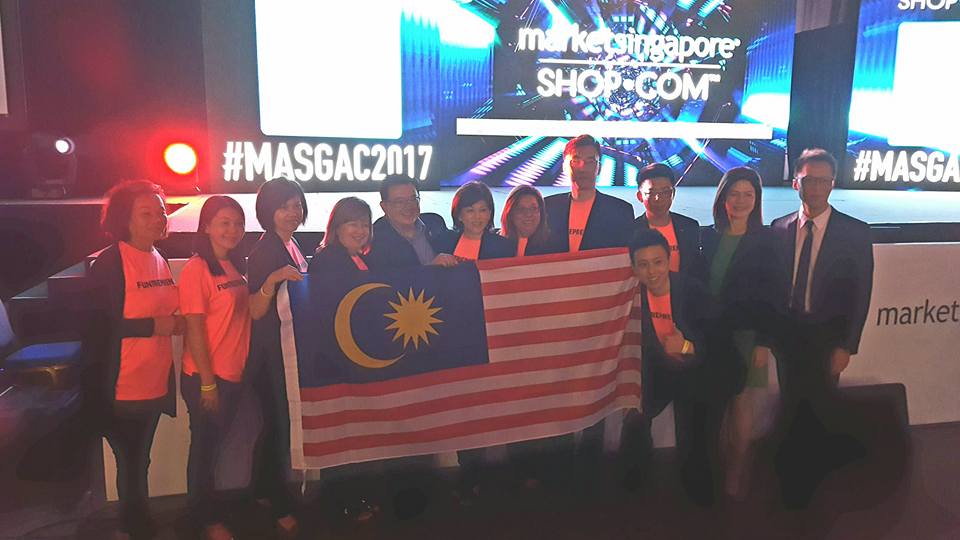 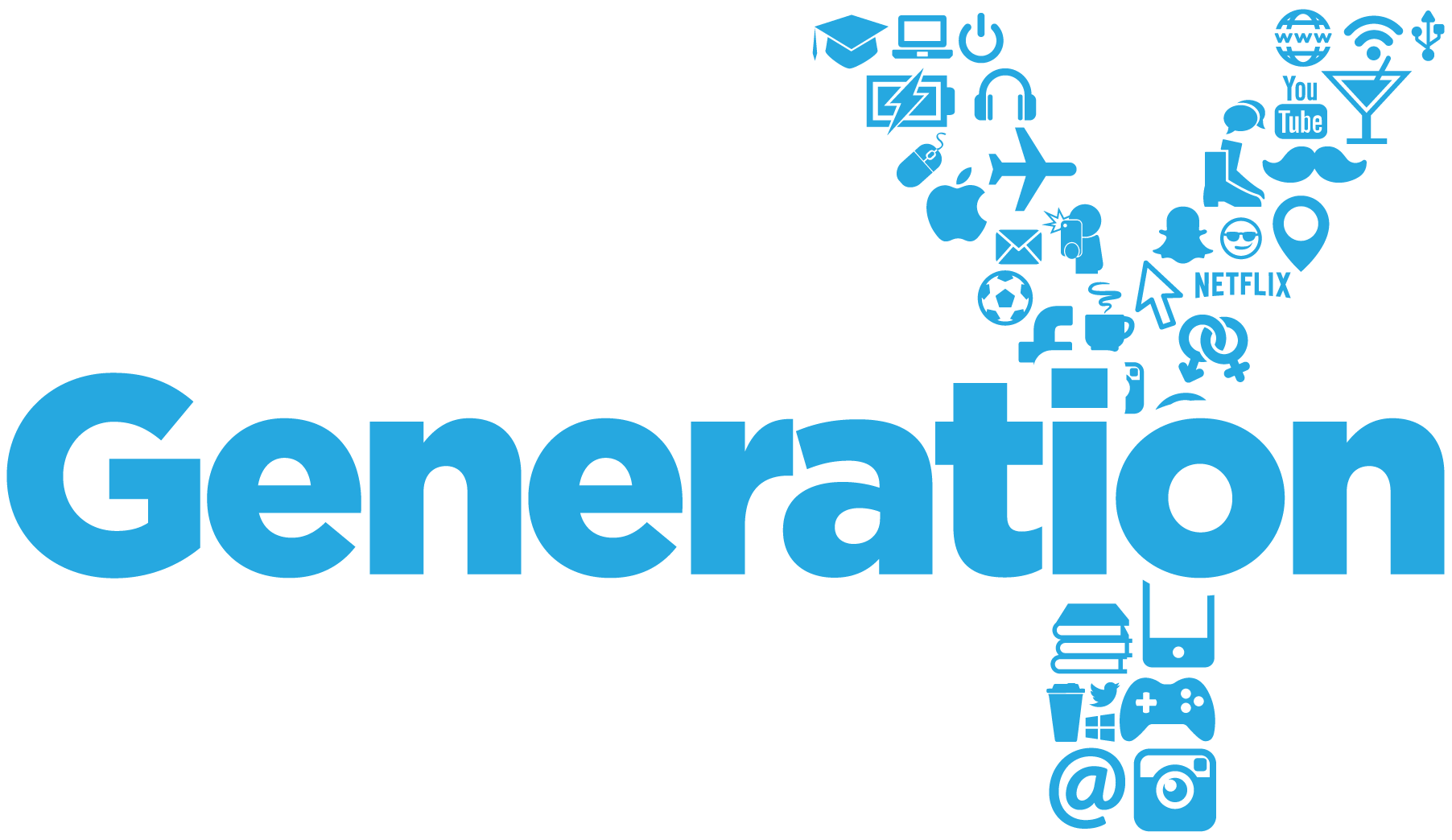 WHATHOW
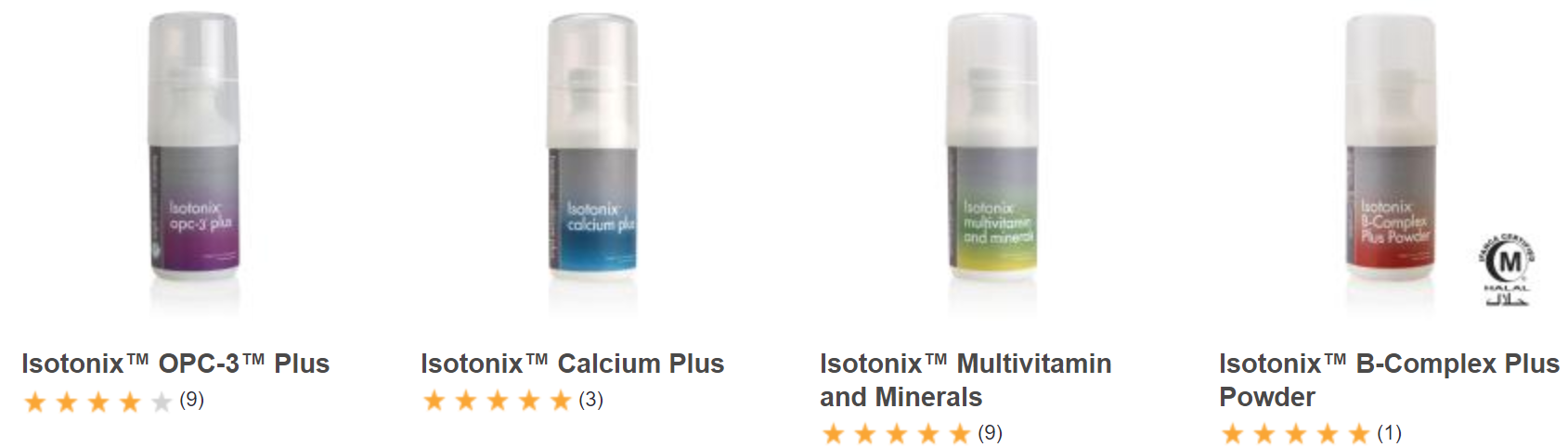 CHALLENGE MYSELF
Retail AT LEAST 1(ONE) Market Malaysia product
Choose the product which I LIKE BEST / I KNOW BEST
SINCERE sharing, feel and see the change in me
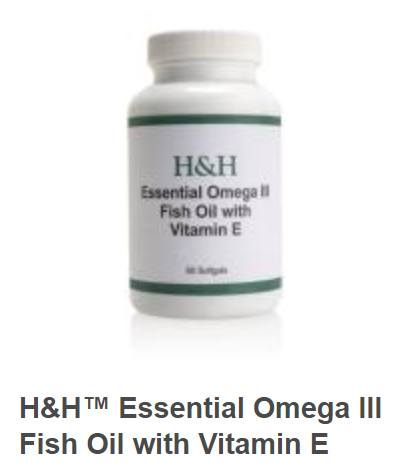 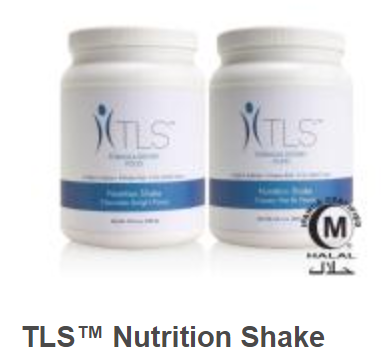 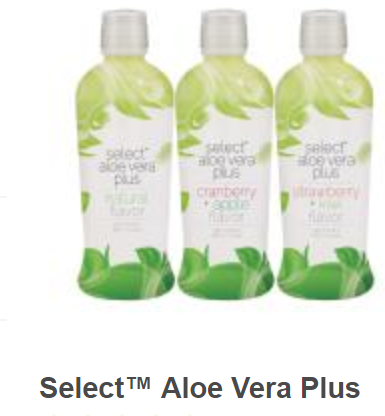 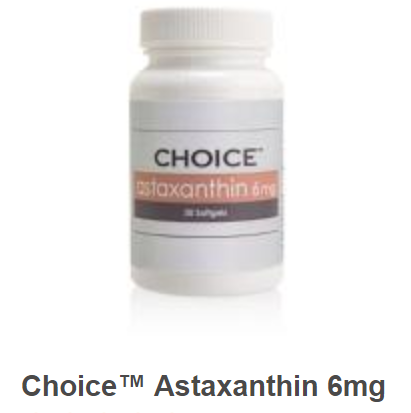 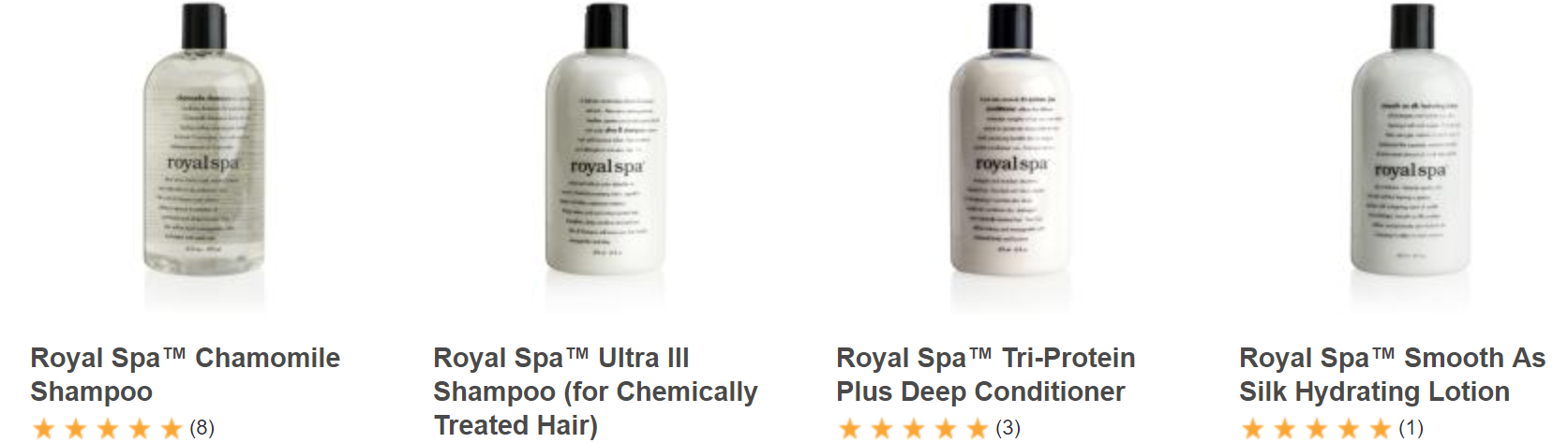 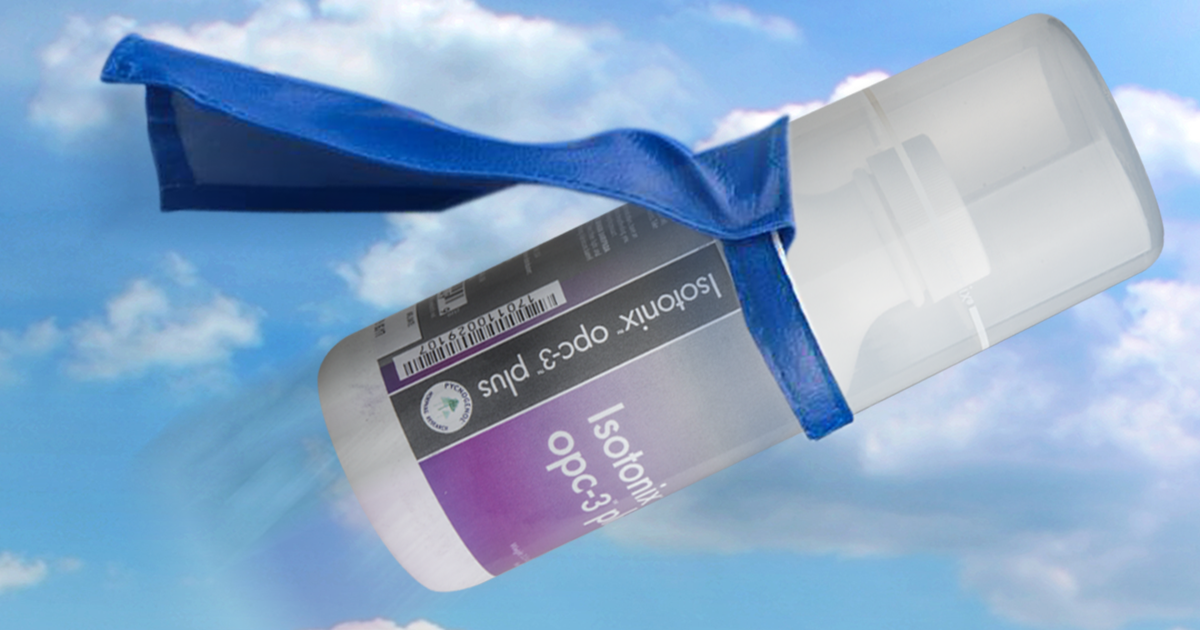 PROCESS | PROGRESS
Self-confidence
ME
Belief & Passion
Product Knowledge
Posture
Experience
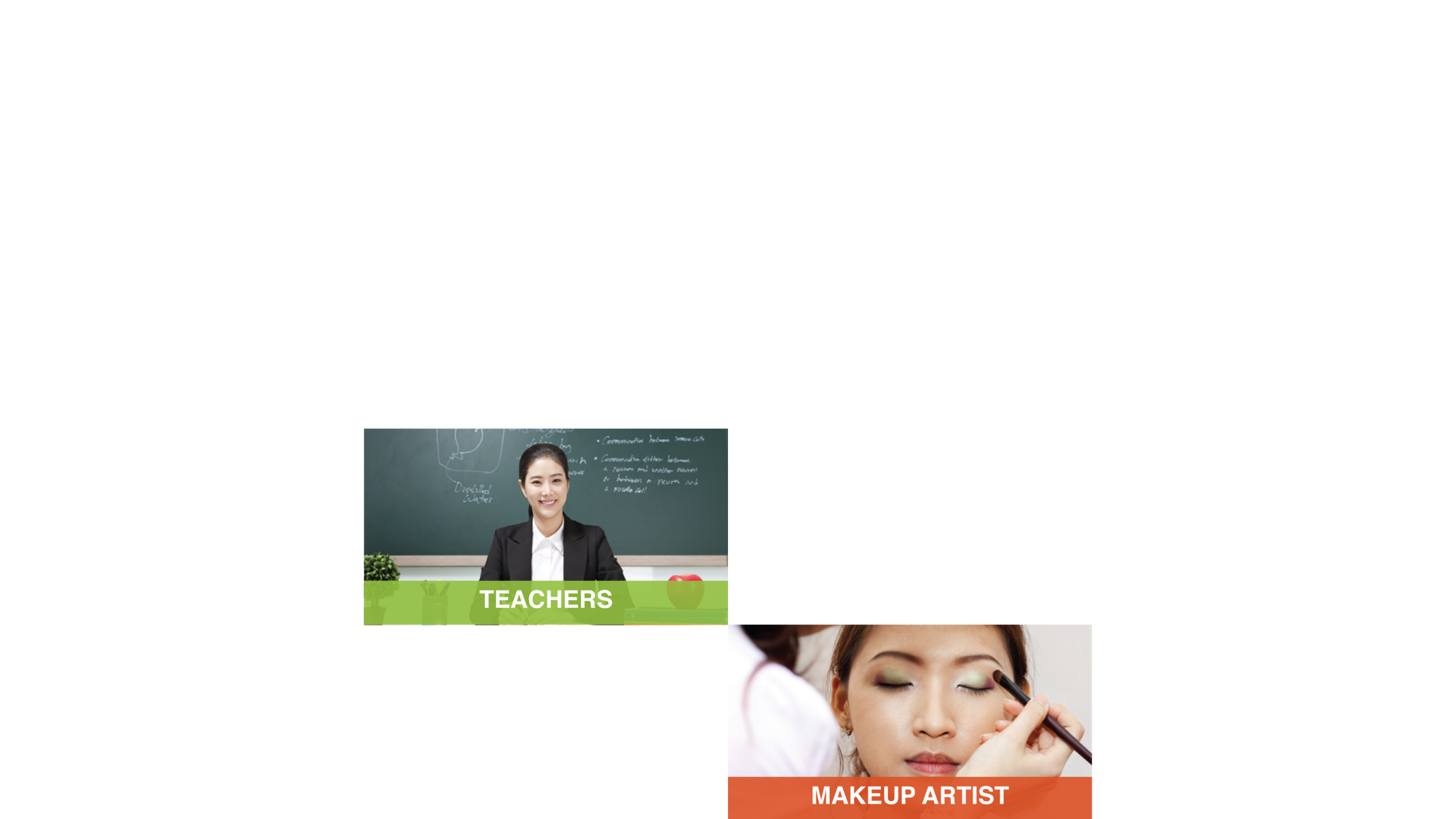 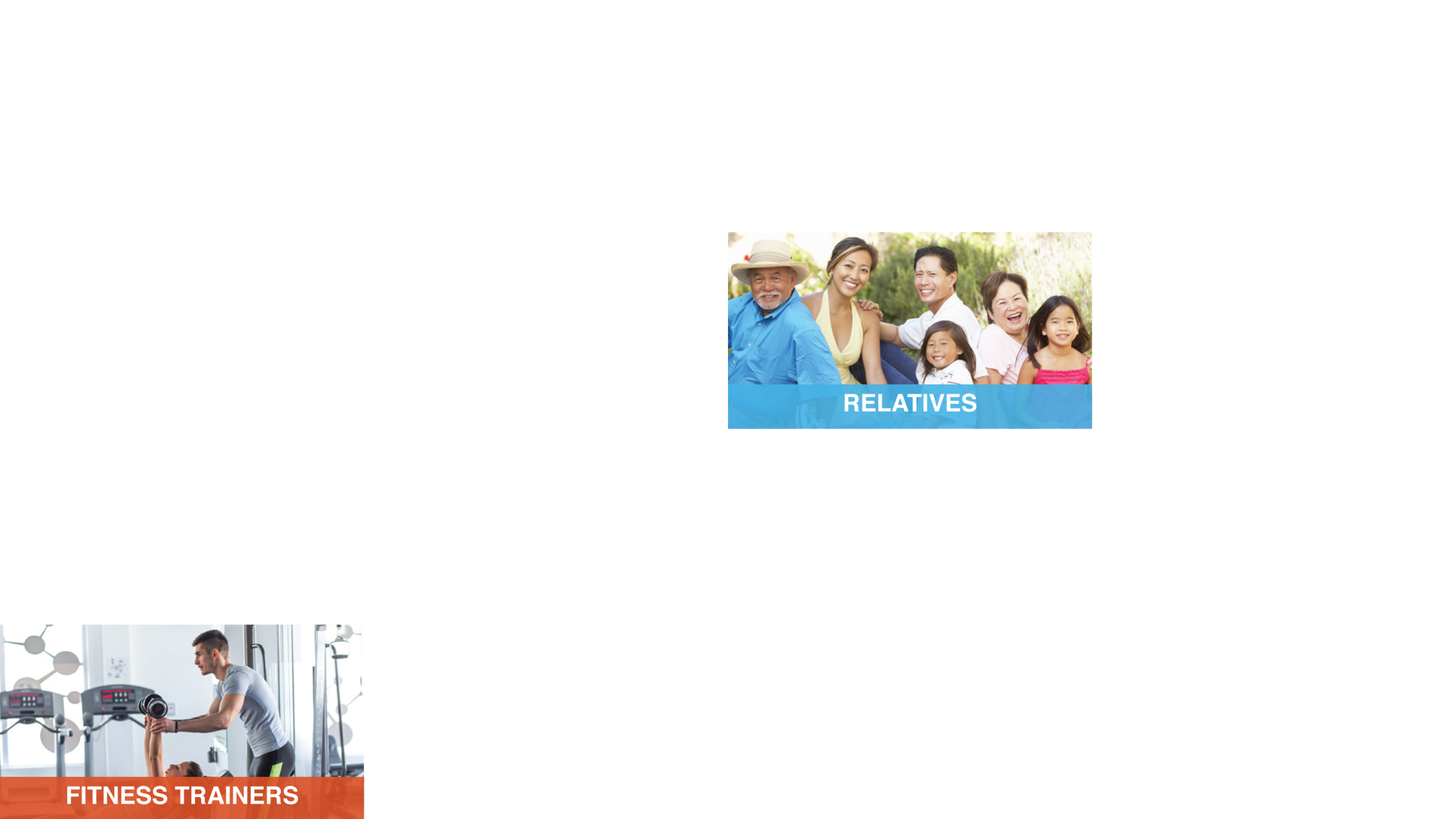 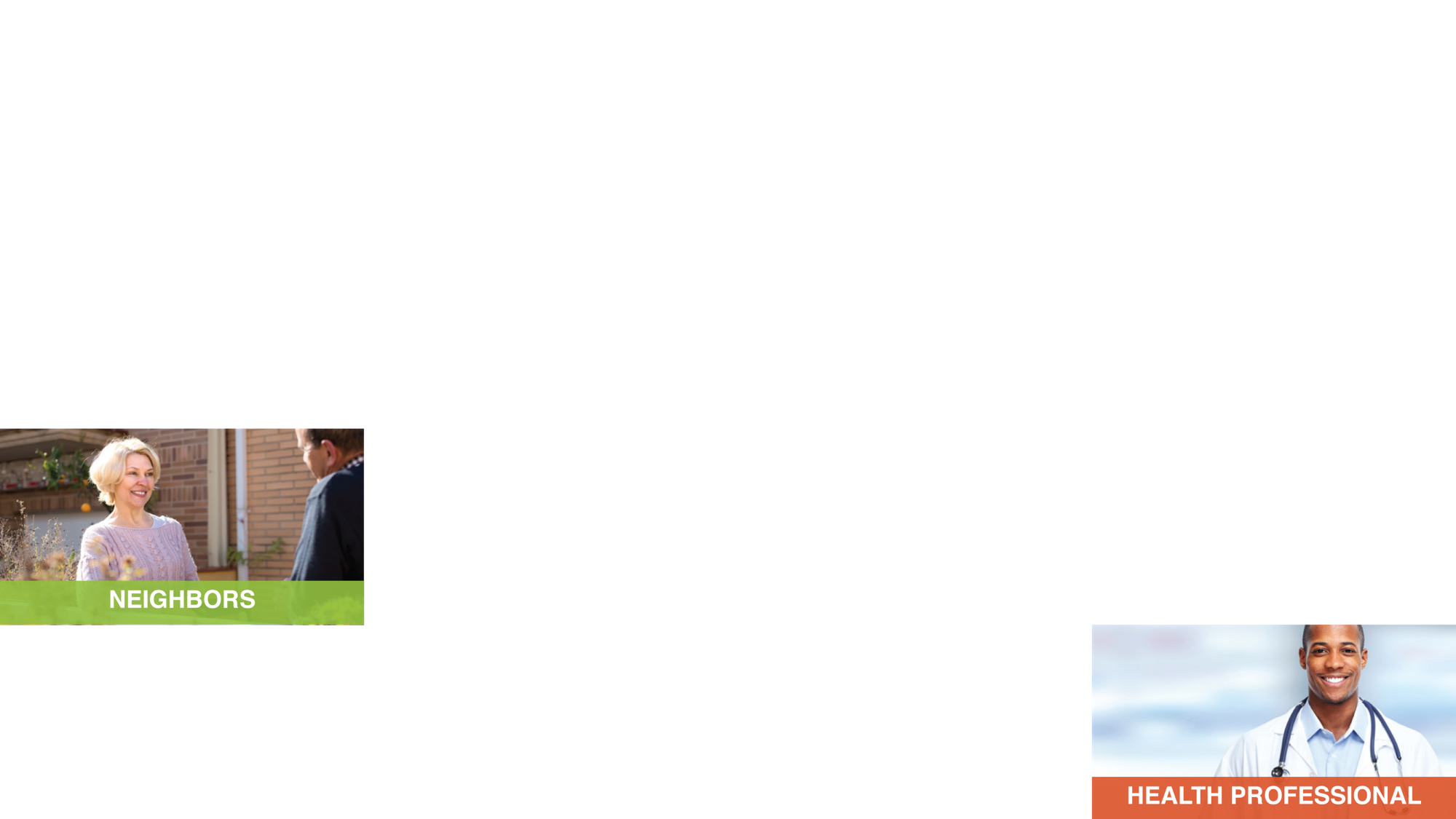 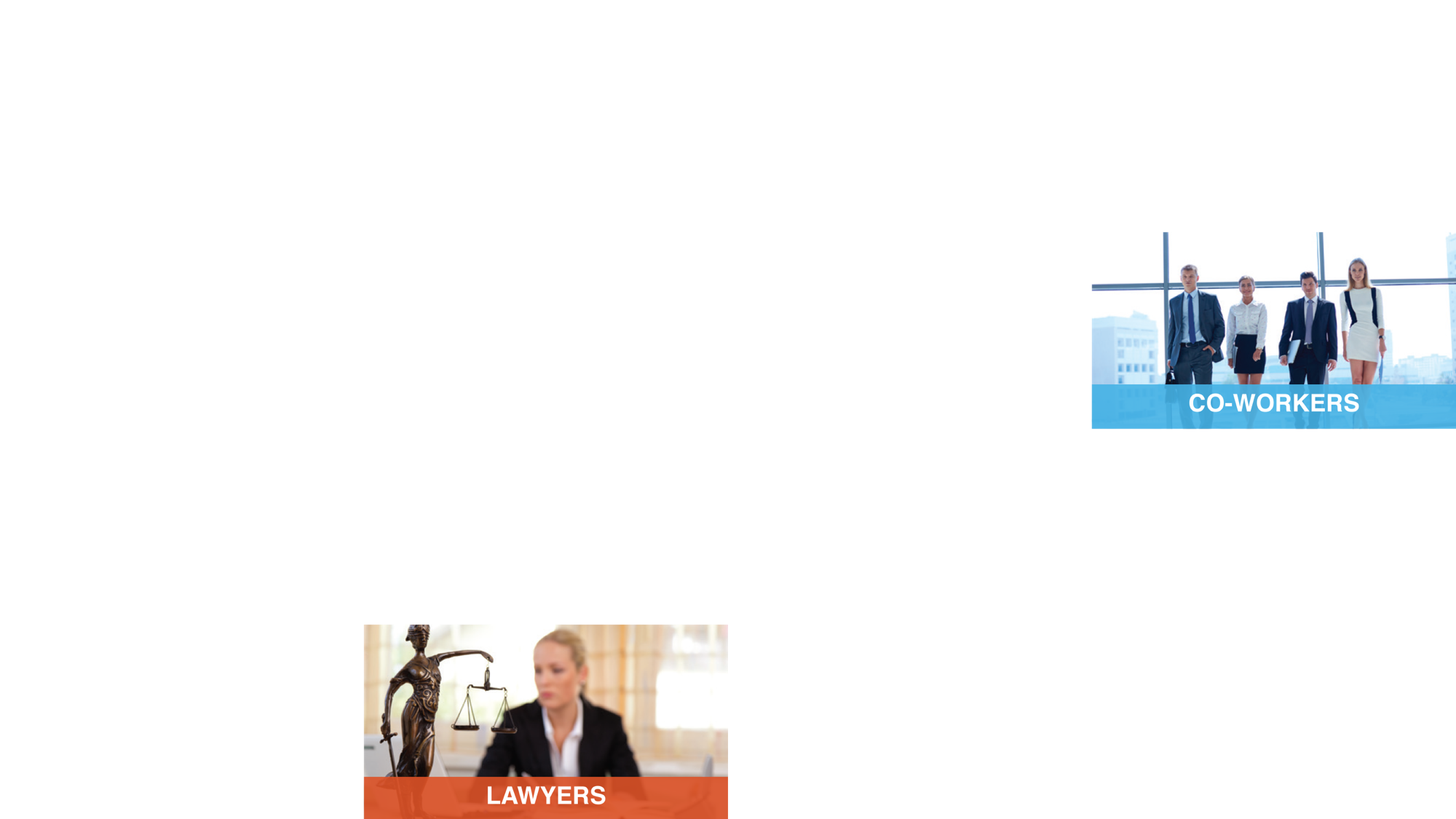 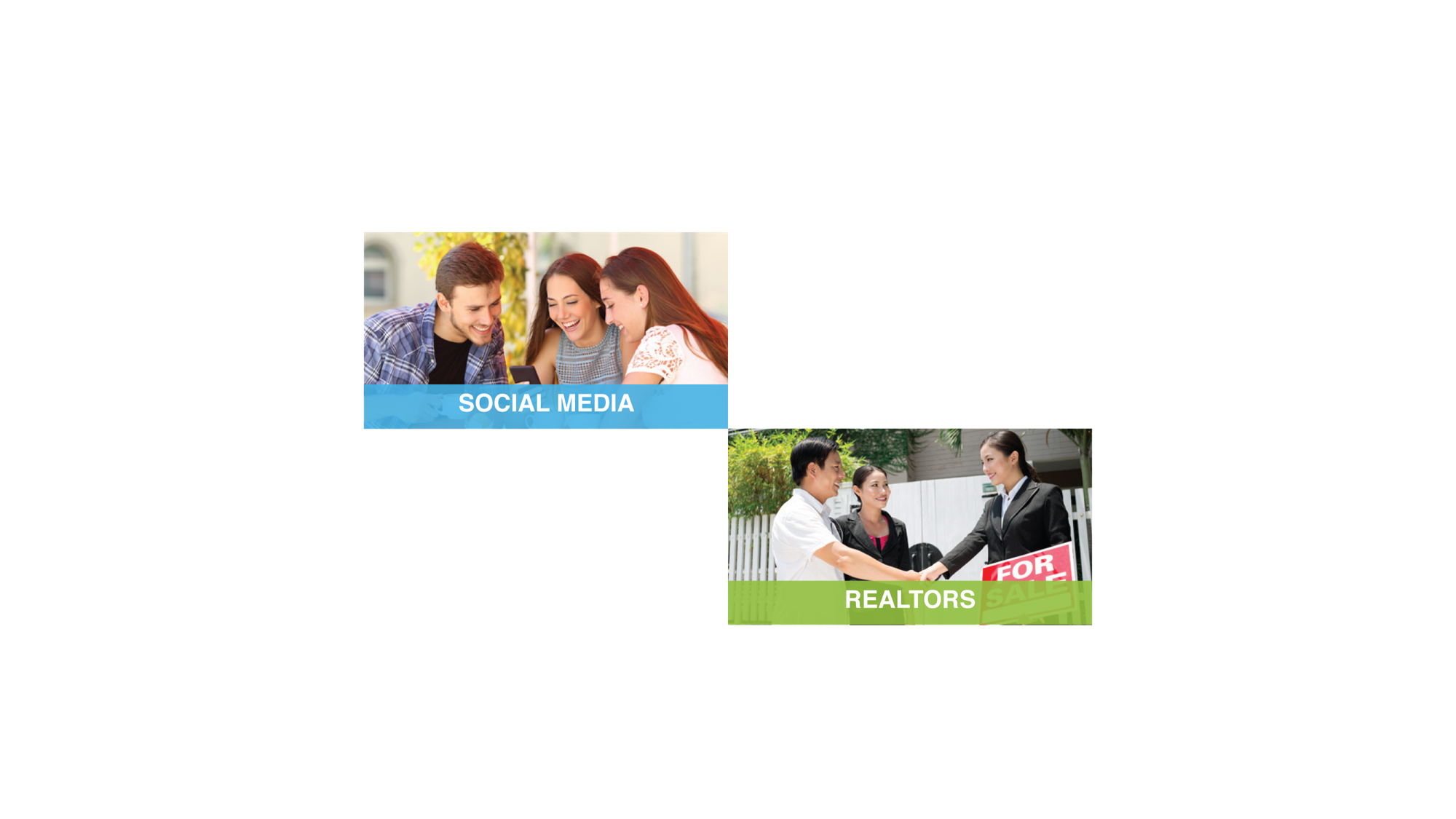 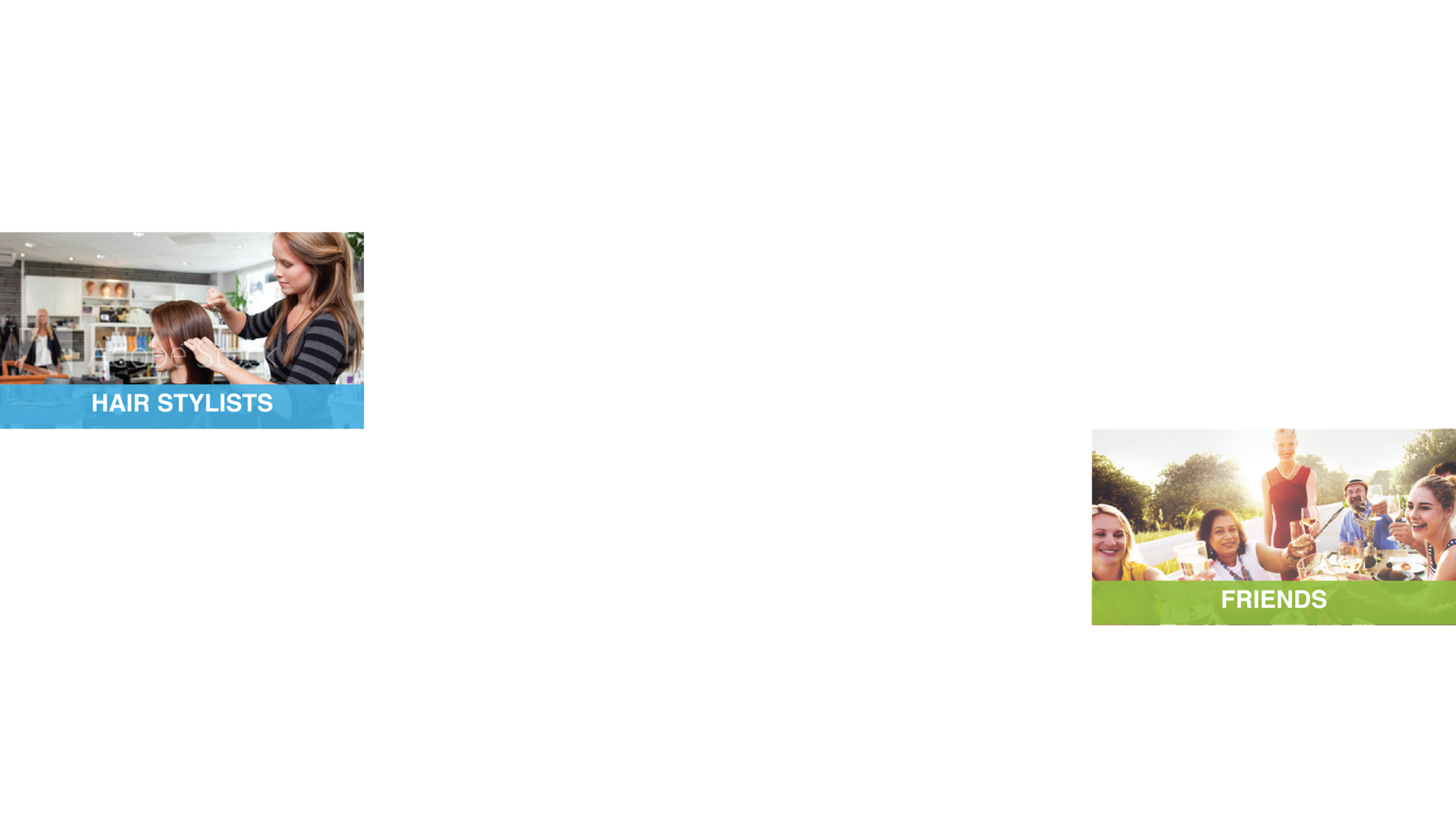 DEVELOP A CUSTOMER BASE
KNOW YOUR TOOLS
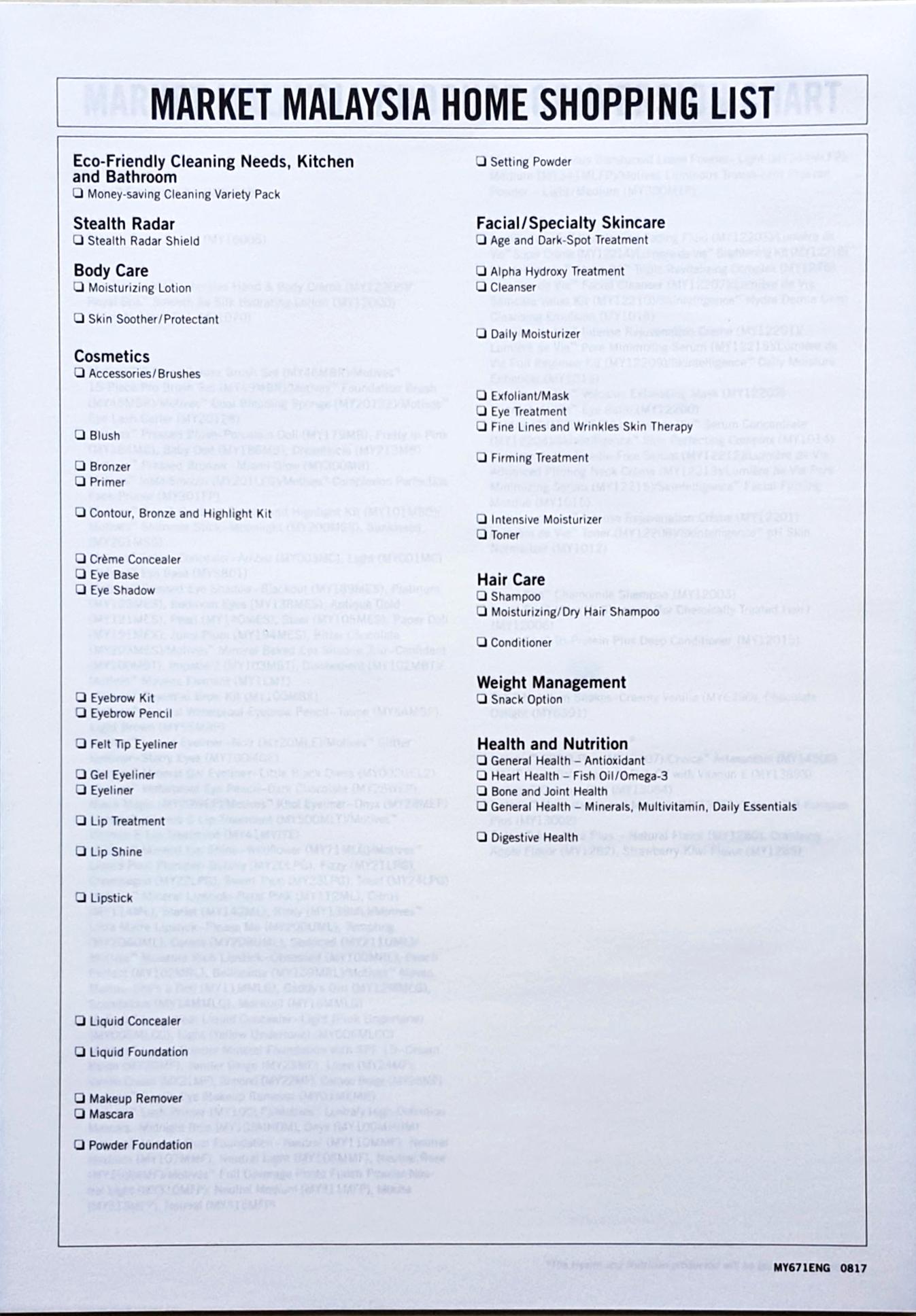 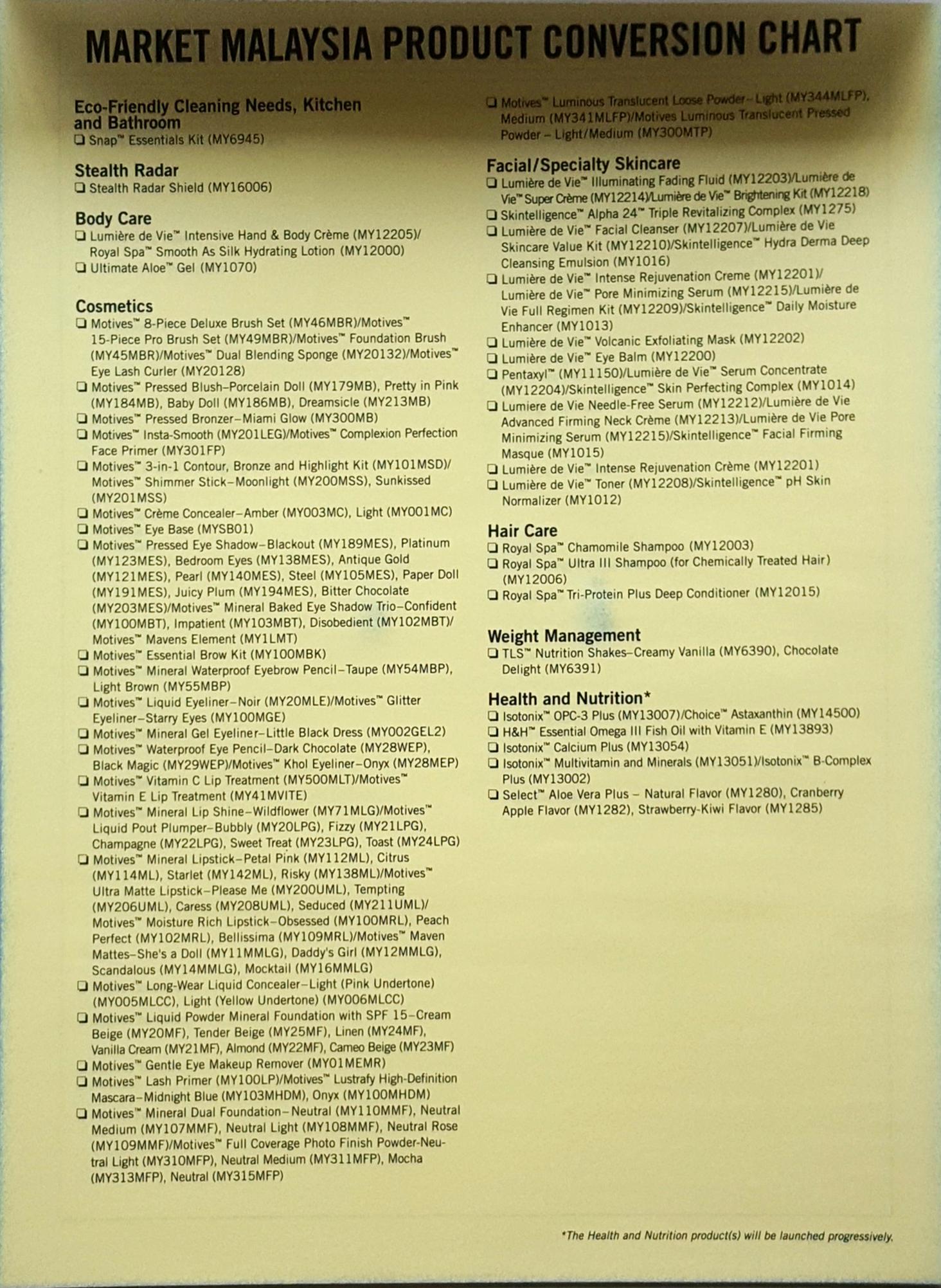 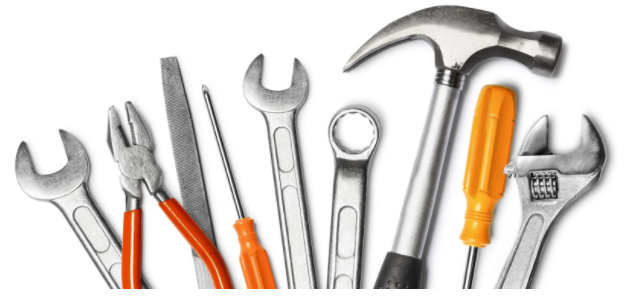